COLD WAR
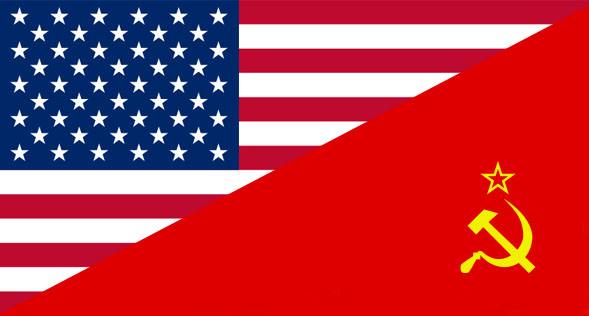 ORIGINS
U.S.

Soviet

Competing values?
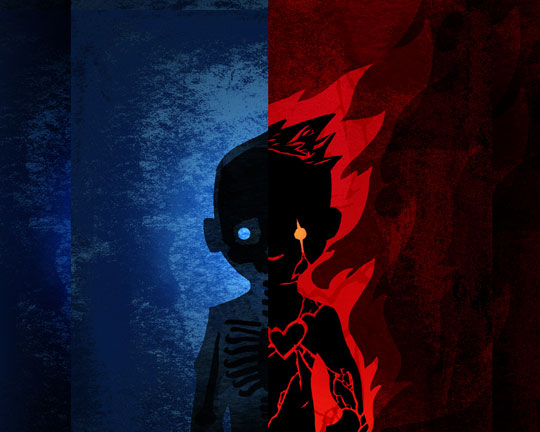 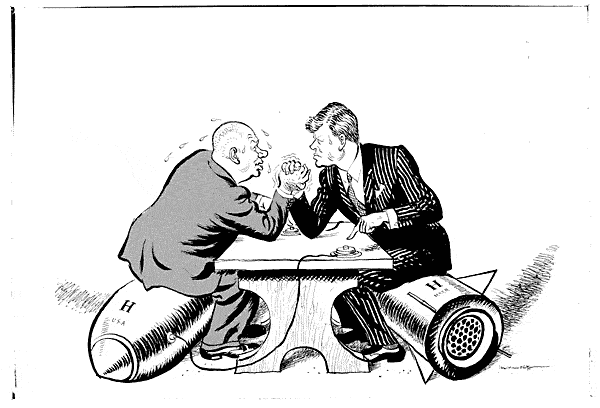 Containment
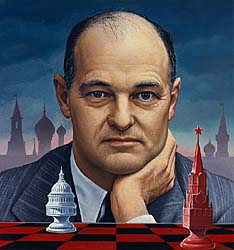 George Kennan

Communism
Truman Doctrine
Containment 

“support free peoples”    --Harry Truman
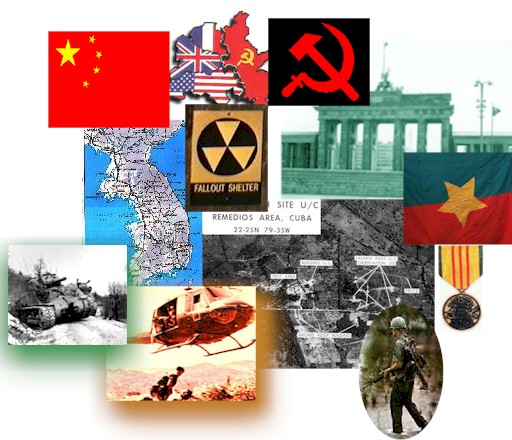 Money countries 
Greece, Turkey
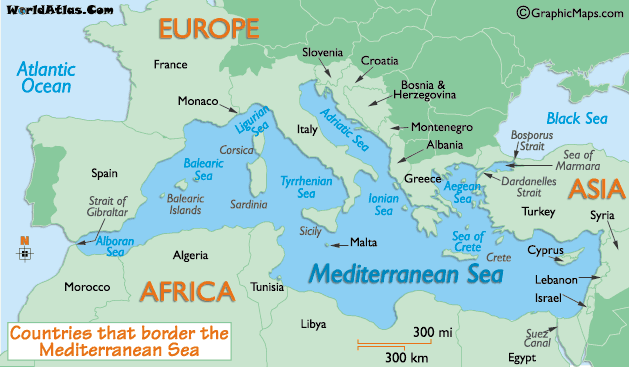 NATIONAL SECURITY ACT (1947)
D.O.D.
NSC
CIA
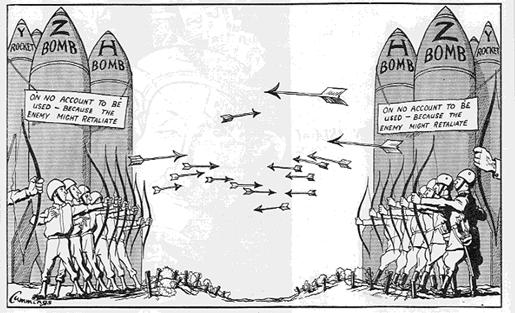 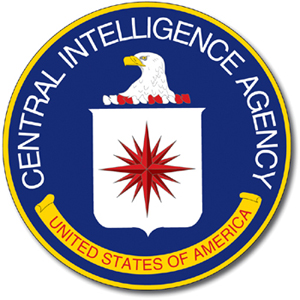 MILITARY-INDUSTRIAL
California 
Military bases

L.A.
50’s, 60’s:  workers
Defense, aerospace

O.C., S.F.

???
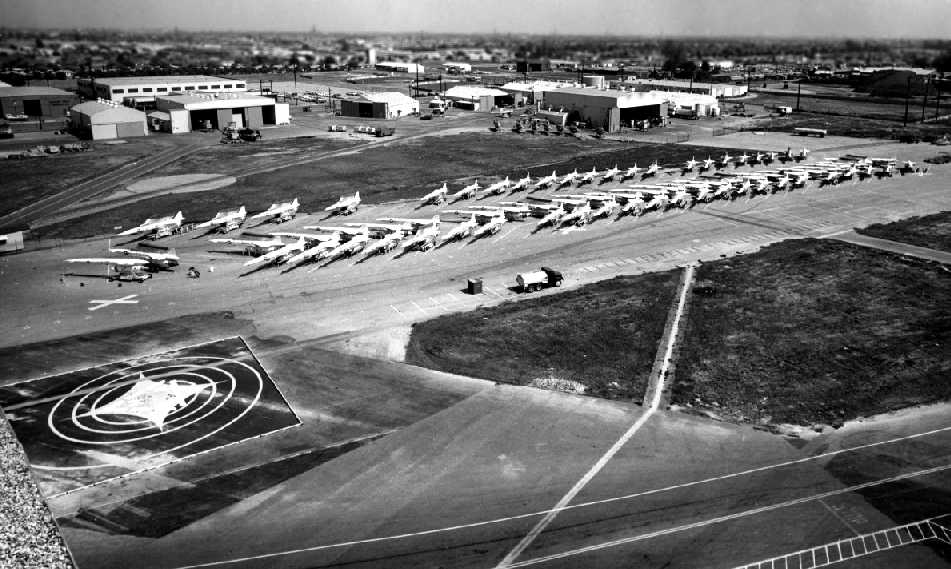 CULTURE
Family
 
Spending
ASIA
China
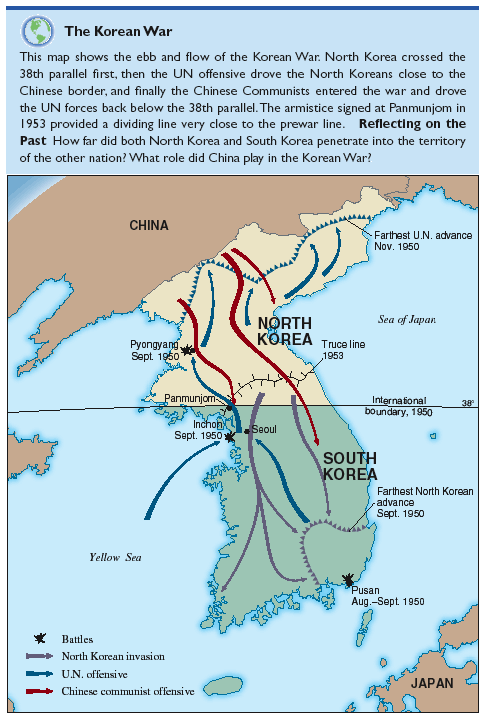 MIDDLE EAST
Israel vs. Arabs